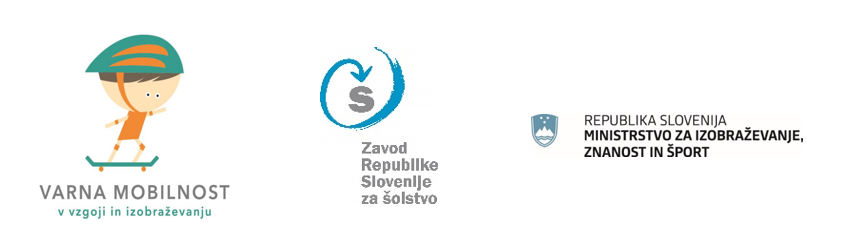 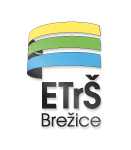 DIJAKI DIJAKOM ZAVARNO MOBILNOST
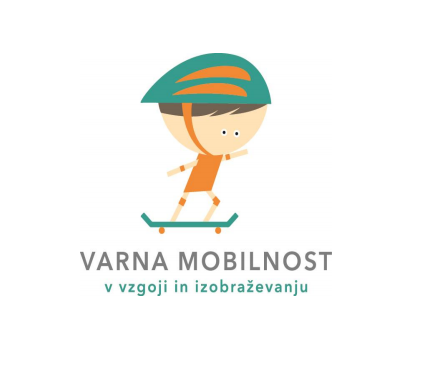 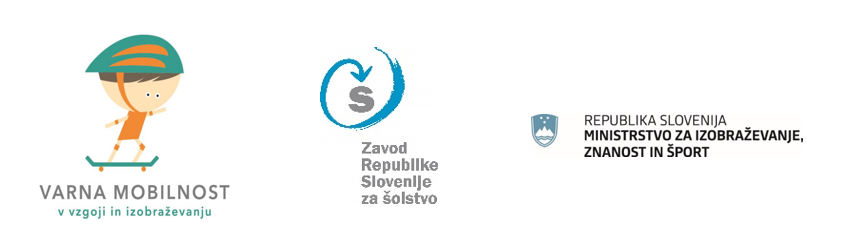 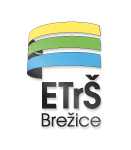 PROJEKTTRAJNOSTNA MOBILNOST DIJAKOV
Akcija:
Dijaki dijakom za varno mobilnost v srednjih šolah
Dijakinje: Lara Kočan, Eva Zakšek, Klara Vodopivec
Koordinatorki: Ester Cerinski in Nadja Ivšić
Nosilca projekta: Zavod za šolstvo Republike Slovenije                            Ministrstvo za izobraževanje, znanost in šport
O PROJEKTU
ozaveščanje dijakov o pomenu varne mobilnosti
na šoli deluje klub ”Dijaki za varno mobilnost” 
dijaki bodo predstavljali svoje dosežke, opravljali različne preventivne aktivnosti, 
se medsebojno povezovali, širili ideje…
CILJI PROJEKTA
ozavestiti dijake o pomenu varnosti in ustreznem ravnanju v cestnem prometu;
dijake spodbujati  k razvoju pozitivnega odnosa do okolja; 
dijake, strokovne delavce na šoli in starše anketirati o poznavanju cestno prometnih predpisov;
 spodbuditi varno mobilnost v neposrednem in širšem okolju
AKTIVNOSTI
Aktivnost 1	 : 						se udeležujejo delavnic, ki jih organizirajo   sodelujoči                        partnerji
Aktivnost 2 : dijak v klubu piše svoj e-listovnik za beleženje                       dokumentov
Aktivnost 3 : predstavljanje projekta mlajšim letnikom ter                       vključevanje novih članov v klub
Aktivnost 4 : dijaki opravijo raziskovalno/projektno nalogo
Aktivnost 5 : sodelovanje na dveh različnih natečajih varne                       mobilnosti
Aktivnost 6 : dijaki se bodo vključili v aktivnost šole na temo varna                       mobilnost
ANKETA
Dijakinje smo jo izdelale v povezavi z varno mobilnostjo z:
DIJAKI NA ETrŠ BREŽICE,
PROFESORJI NA ETrŠ BREŽICE.
Načrtujemo jo izvesti še med:
VZGOJITELJICAMI V VRTCU,
MALČKI V VRTCU (3 – 6 LET),
UČENCI 1., 2. IN 3. TRIADE V OŠ.
ANALIZA ANKETE
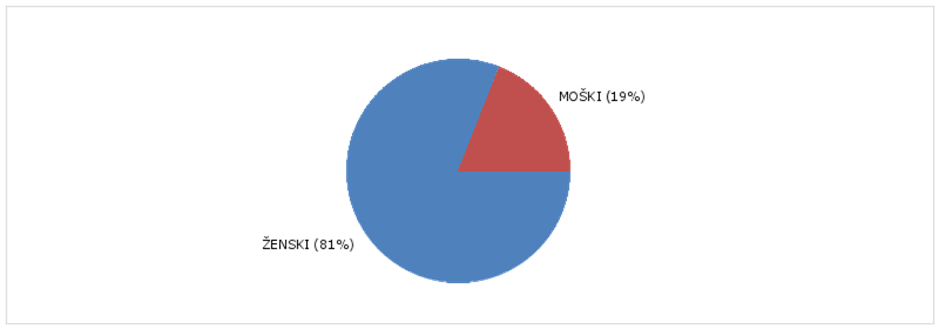 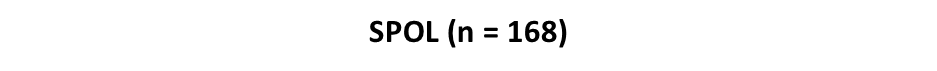 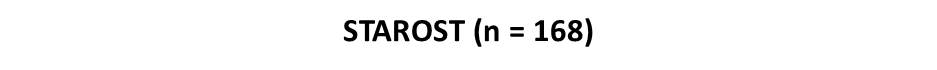 ANALIZA ANKETE
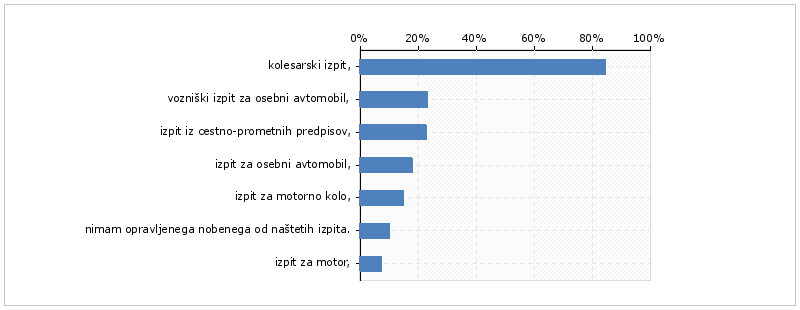 Imam opravljen   (n = 168)
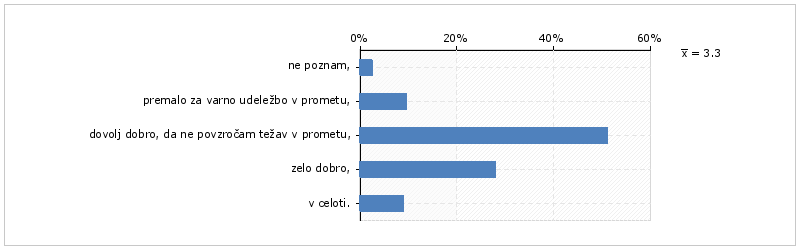 Poznam cestnoprometne predpise (oceni) (n = 168)
ANALIZA ANKETE
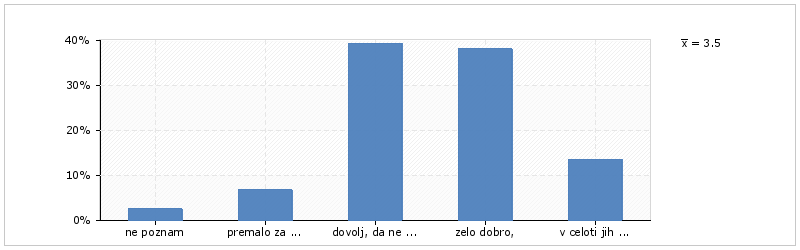 V kolikšni meri upoštevaš prometne predpise (oceni) (n = 163)
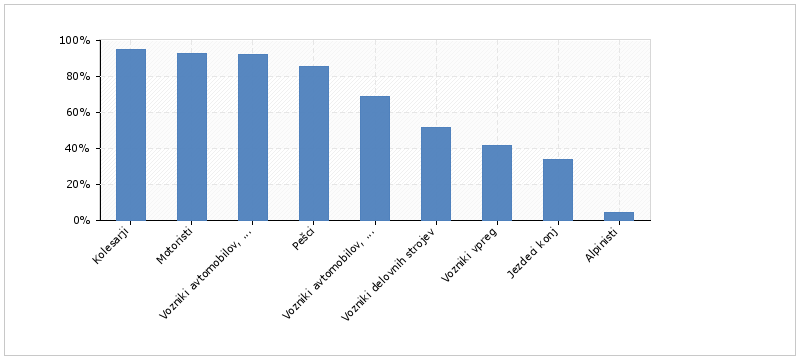 Kdo so udeleženci v prometu? (n = 163)
ANALIZA ANKETE
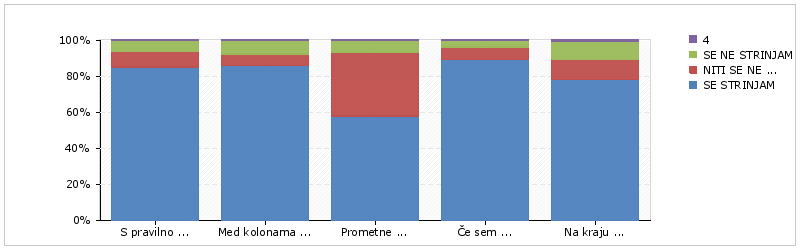 V tabeli so predstavljene nekatere trditve o pravilnem ravnanju v primeru prometne nesreče. IZRAZI SVOJO STOPNJO STRINJANJA S TRDITVAMI (n = 156)
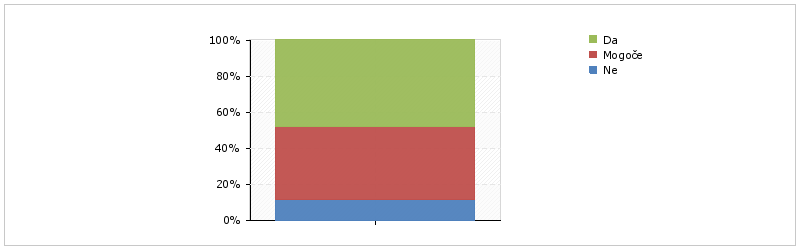 Ali se strinjate, da je vožnja voznika, ki telefonira med vožnjo, enaka vožnji pod vplivom alkohola 0,38mg v litru izdihanega zraka? (n = 156)
ANALIZA ANKETE
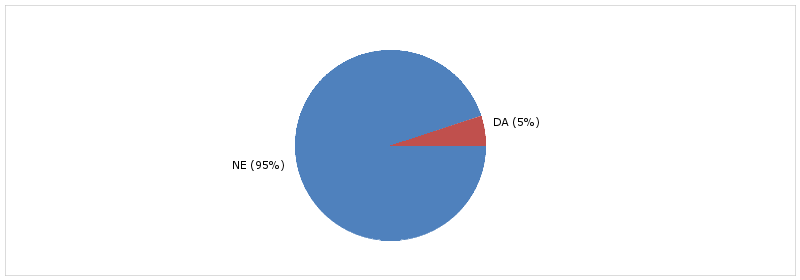 Ali ste kdaj povzročili prometno nesrečo? (n = 156)
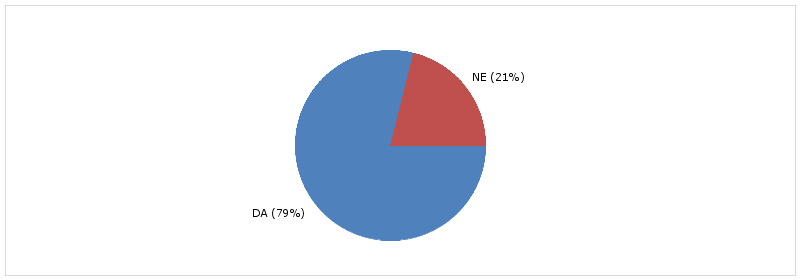 Ali poznaš pravilno razvrščanje vozil ob zastoju na avtocesti? (n = 156)
OPRAVLJENE AKTIVNOSTI
LJUBLJANA
Kdaj? 24. 4. 2018
simulator delavnica (NERVteh d.o.o) uporaba mobilnih naprav med vožnjo
TEORETIČNI DEL:
o ravnanju v prometu ter odzivanju s čutili
PRAKTIČNI DEL: 
poskus vožnje z uporabo mobilnega telefona in brez njega
analiza praktičnega dela s strokovnjakom o varni vožnji ter primerjava z osebo, ki ima opravljen vozniški izpit ter z osebo, ki izpita nima opravljenega
LJUBLJANANERVteh d.o.o
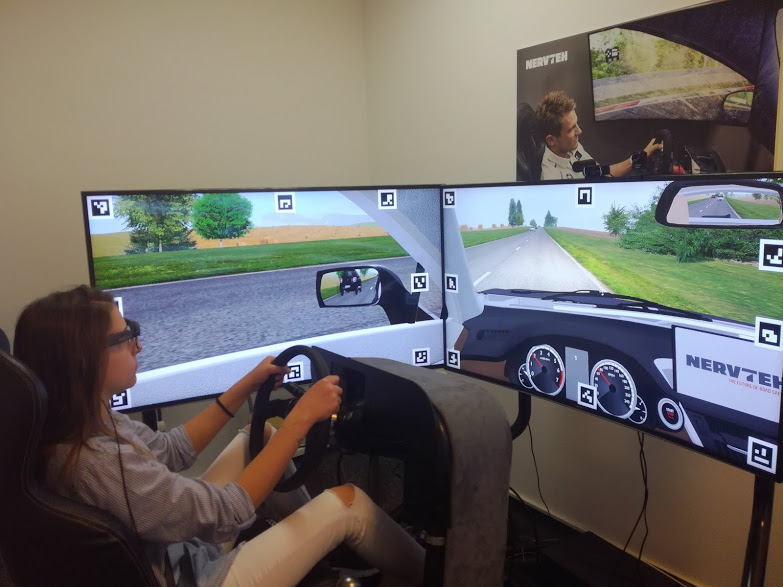 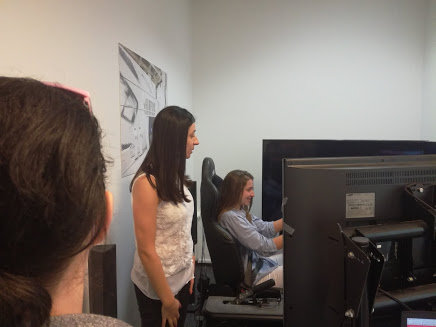 VTISI
Lara:
Glede na to, da sama že delam vozniški izpit, mi je ta izkušnja prinesla več znanja.
Klara:
Bilo mi je zelo zanimivo, najbolj pa mi je v spominu ostala vožnja s simulatorjem vožnje. 
Eva:
Ta delavnica mi je bila zelo všeč, saj ti prikaže vožnjo v takem pogledu kot je v realnosti, od slej pa bom še bolj previdna z uporabo mobilnega telefona med vožnjo.
Nadja:
Zanimivo, veliko novega znanja, odlična izkušnja tudi za voznico s prevoženimi več kot 200 000 km. Z eno besedo SUPER!
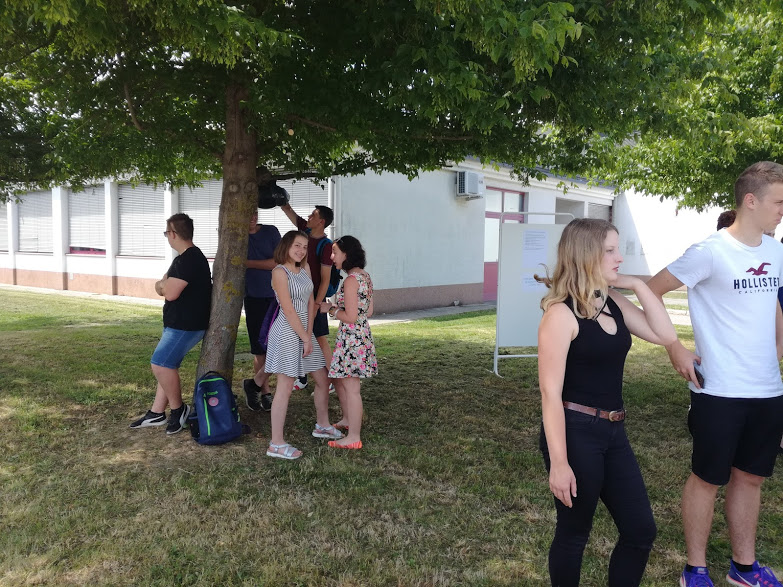 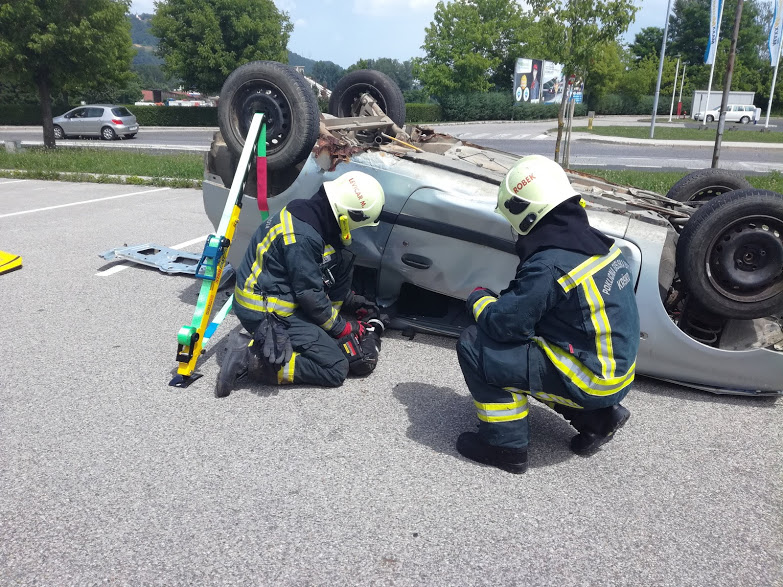 KRŠKO
Kdaj? 5. 6. 2018
Aktivnost 6 – regijski center na ŠC Krško-Sevnica
TEORETIČNI DEL:
predstavitev razreza avtomobila (gasilci)
predstavitev avtomobila po delih
predstavitev avtomobila na sončne celice
PRAKTIČNI DEL:
vožnja z motorjem po poligonu
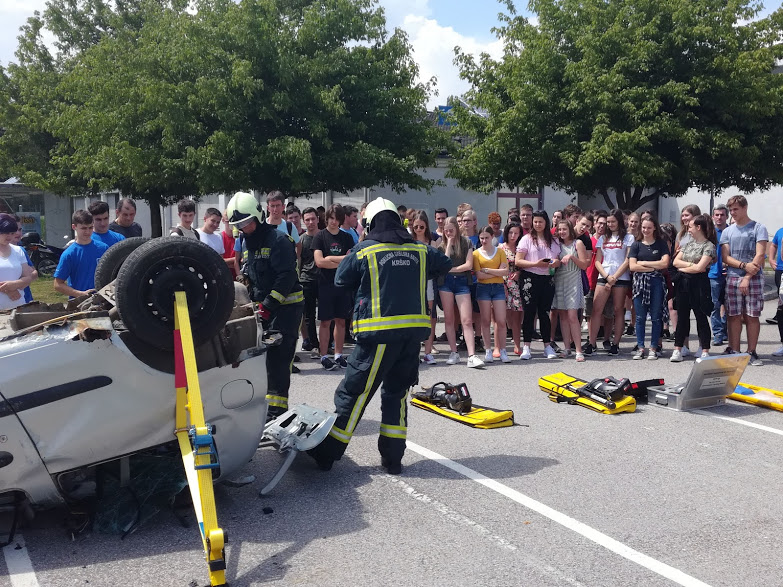 DAN DEJAVNOSTI NA ETrŠ BREŽICE
Kdaj? 29. 11. 2018 
Delavnice v okviru projektaDIJAKI DIJAKOM ZA VARNO MOBILNOST:
AGENCIJA ZA VARNOST PROMETA
AVTO MOTO ZVEZA SLOVENIJE
ZAVOD VOZIM
Aktivnosti ZAVODA VOZIMŠE VEDNO VOZIM, VENDAR NE HODIM
Aktivnosti AMZSCENTER VARNE VOŽNJE VRANSKO